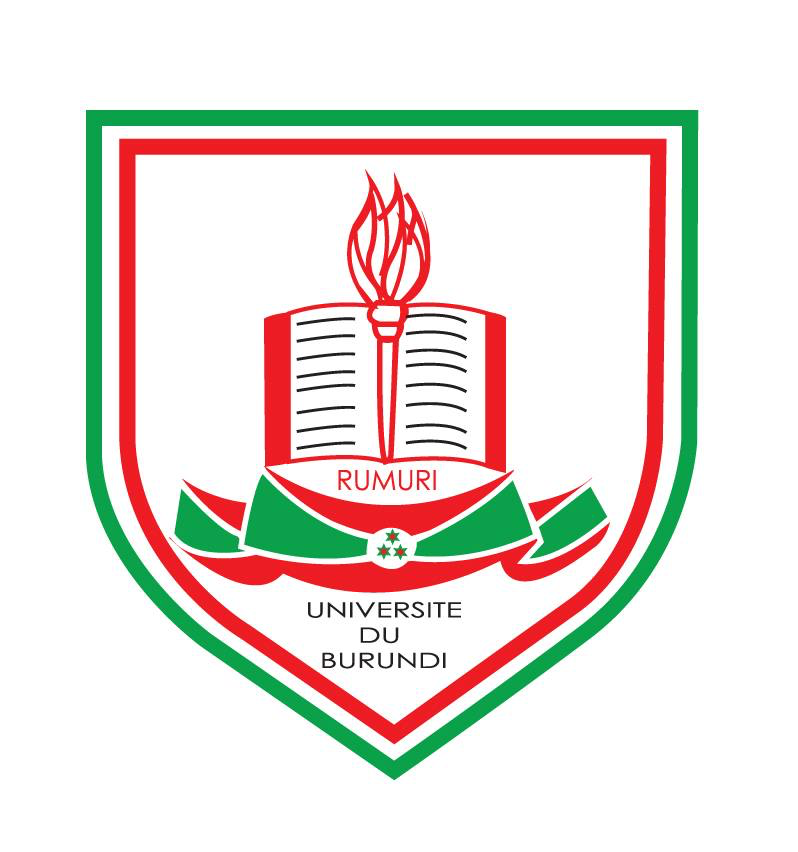 Titre de présentation
Présentateur:
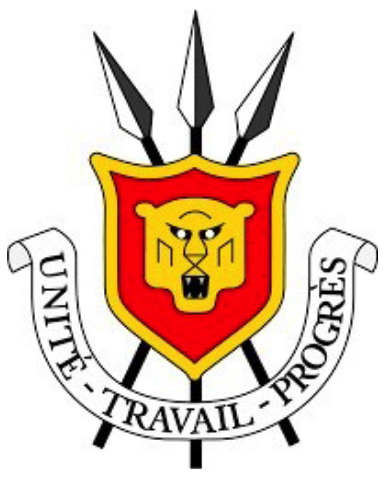